桑高坂を上る
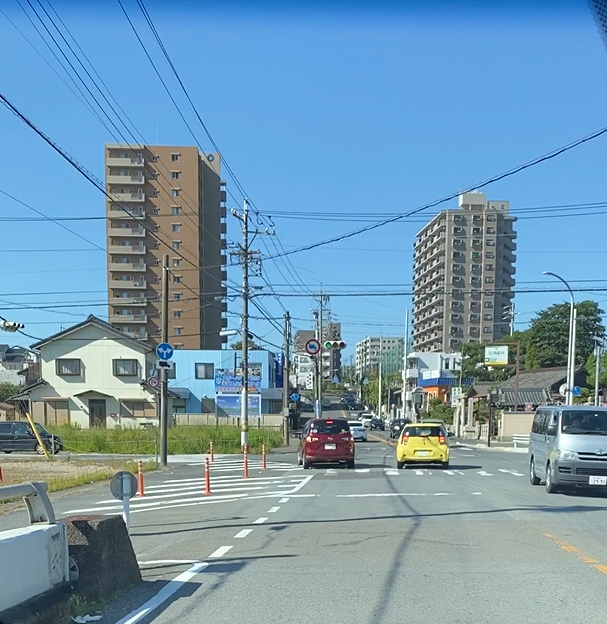 桑名神明社前の信号です。
[Speaker Notes: 桑名高校（桑高）南側道路です。今から桑高に向かって進みます。
信号右手に桑名神明社があります。ここはまだ平坦です。]
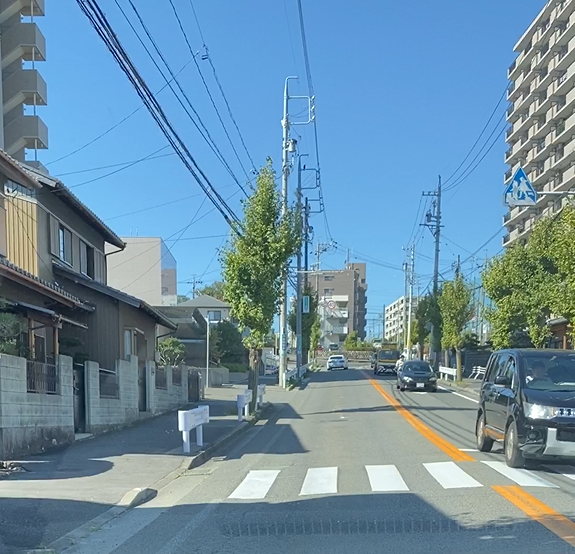 西に向いて走ると上り坂に
[Speaker Notes: ここから坂が始まります]
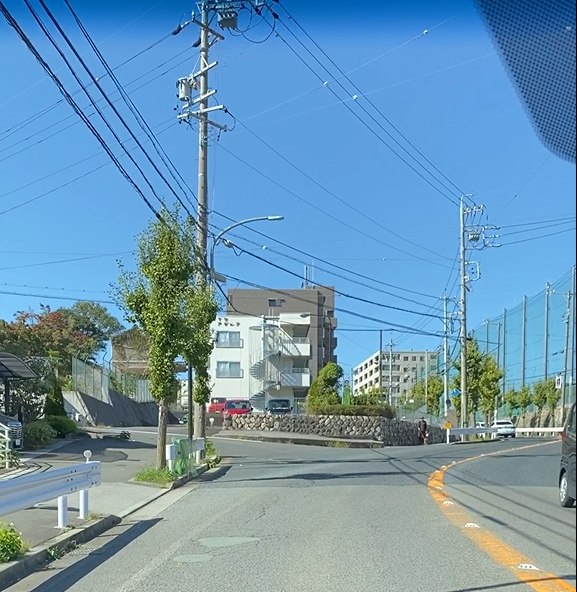 坂を上ります
[Speaker Notes: 坂を上っています。
右手のフェンスが桑高です。]
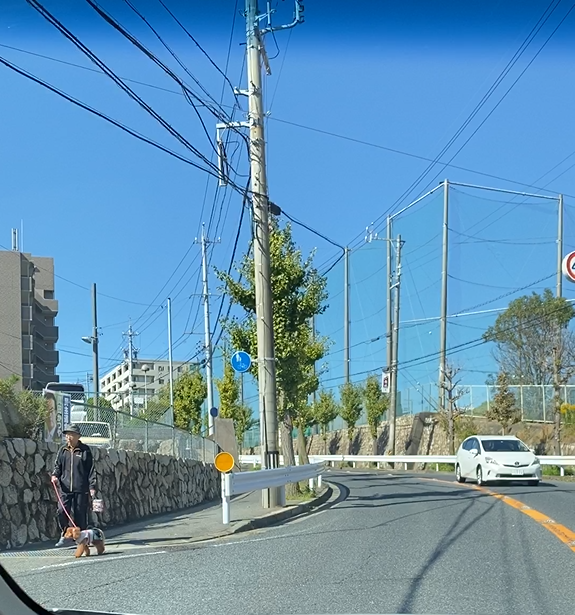 坂をさらに上ります
[Speaker Notes: 正面右が桑高です。
坂は続きます。]
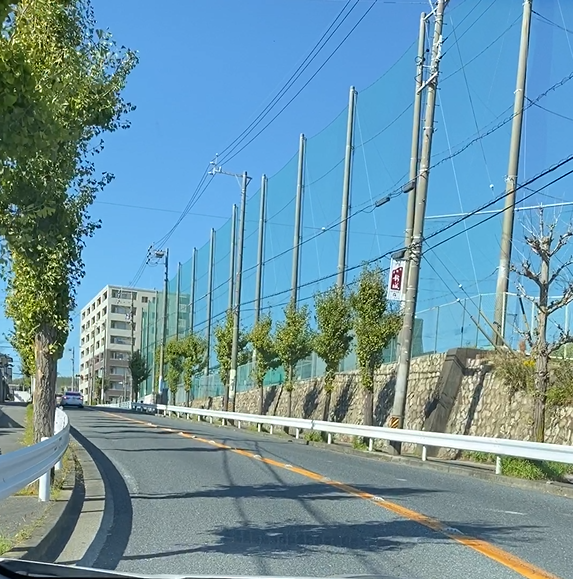 桑名高校が見えてきた
坂をさらに上ります
[Speaker Notes: 右手が桑高です。
坂が続きます。]
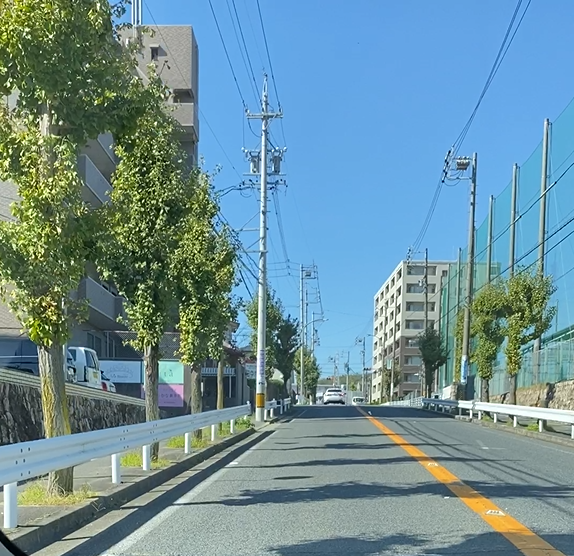 右が桑名高校です
坂をさらに上ります
[Speaker Notes: 坂が続きます]
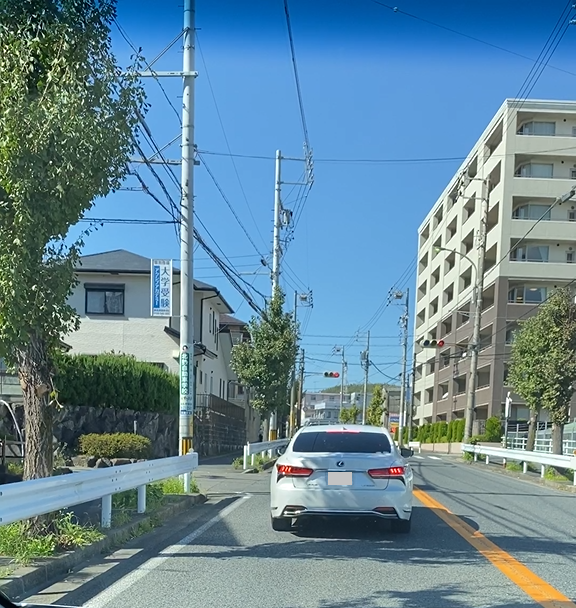 信号を左に曲がると、走井山公園です。
信号を右に曲がると桑名高校の正面玄関です。
[Speaker Notes: このあたりで平坦になります。
信号を右に回ると桑高の正面玄関です。
信号を左に曲がると、走井山公園です。]
おわり